Anzahl der Testungen und Positivenanteile pro Woche (SARS in ARS) Datenstand 2.11.2021
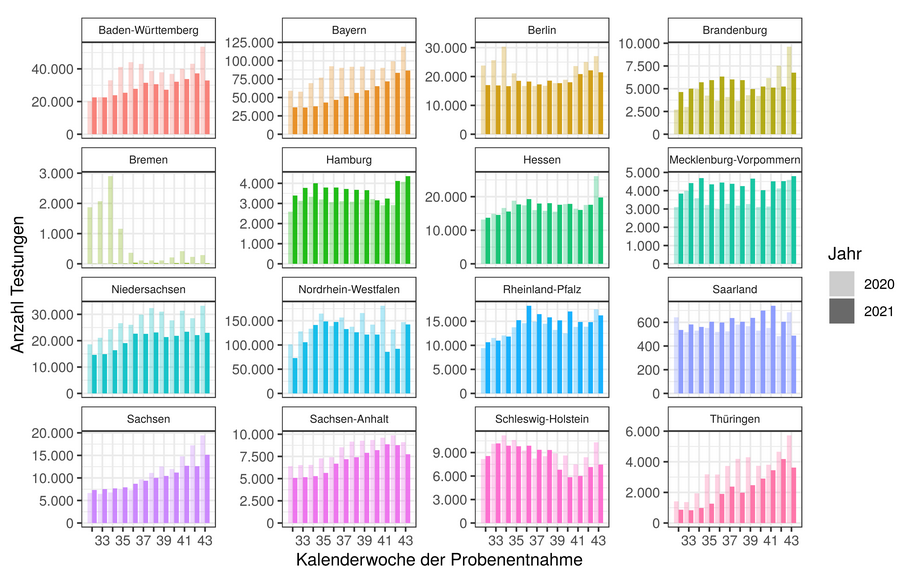 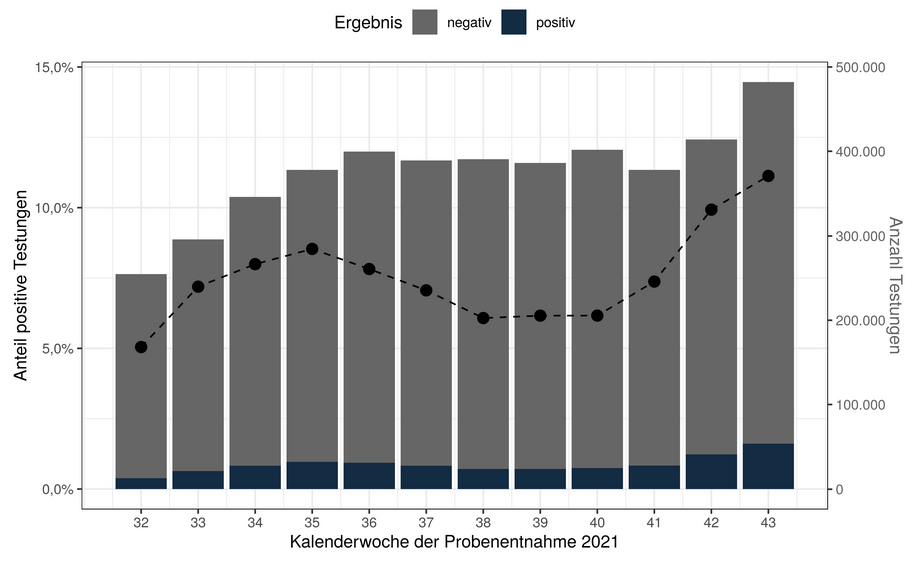 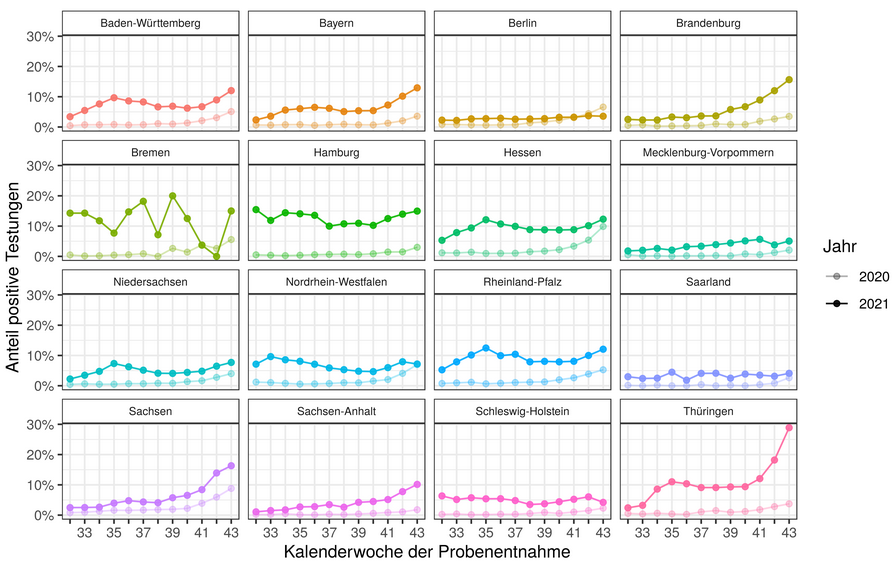 1
Wer wird wo getestet (SARS in ARS) - Datenstand 2.11.2021
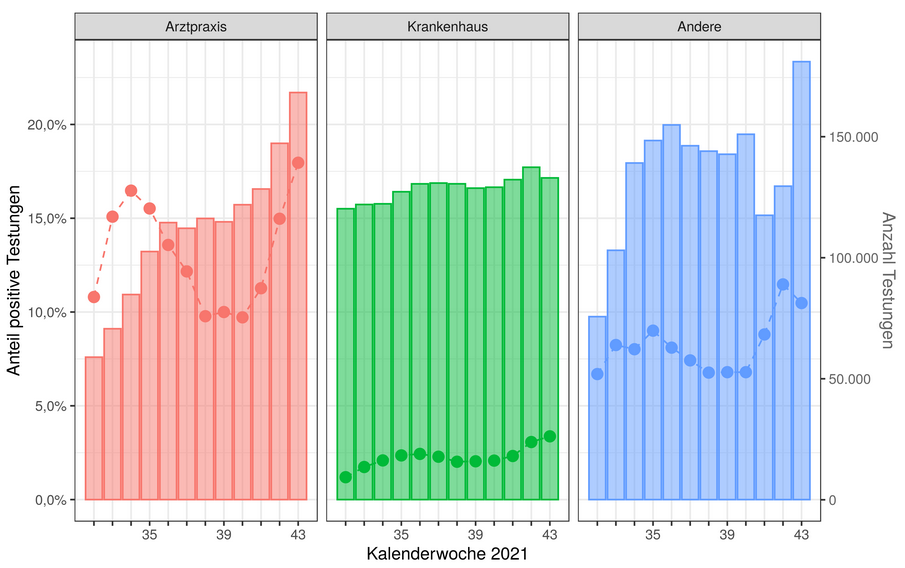 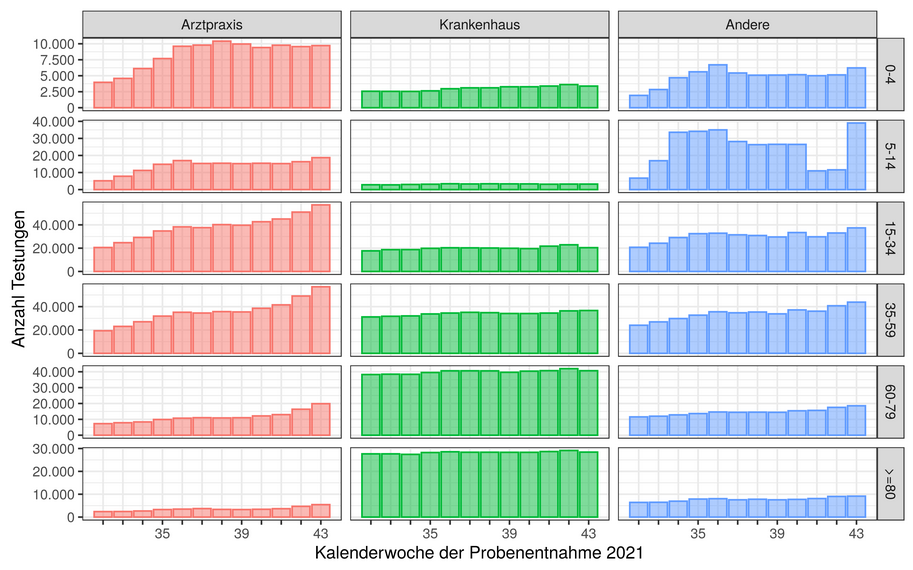 2
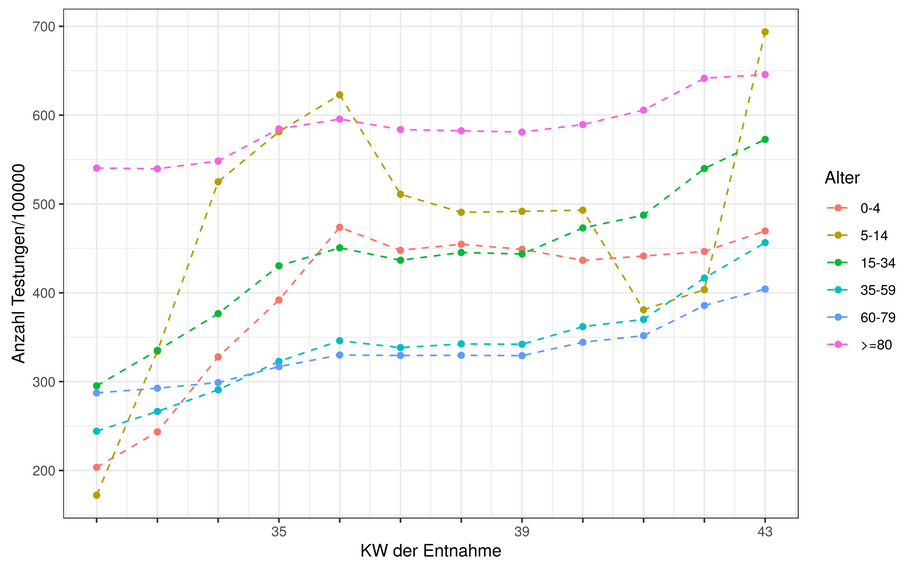 Datenstand 2.11.2021 Anzahl der Testungen pro 100.000 Einwohner nach Altersgruppe und Woche
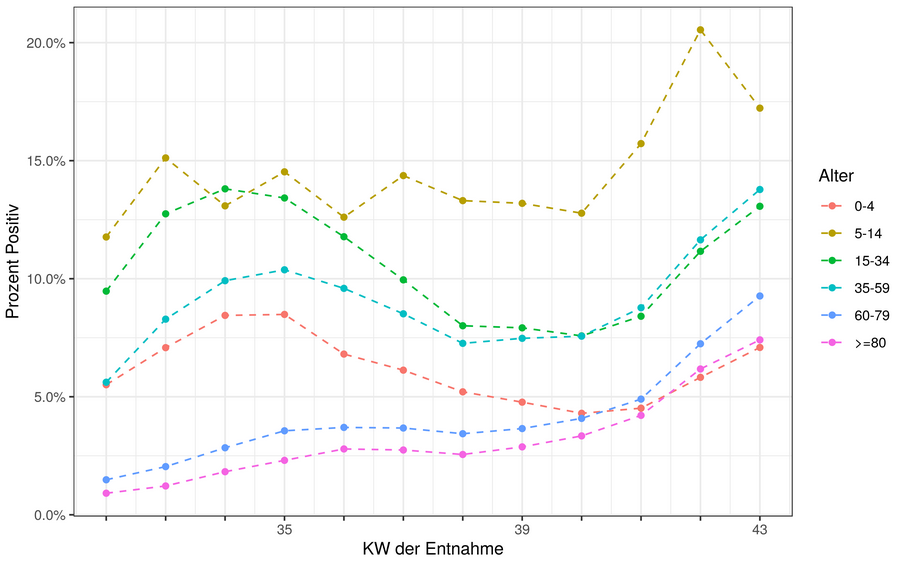 Positivenanteile nach Alters-gruppe und Woche
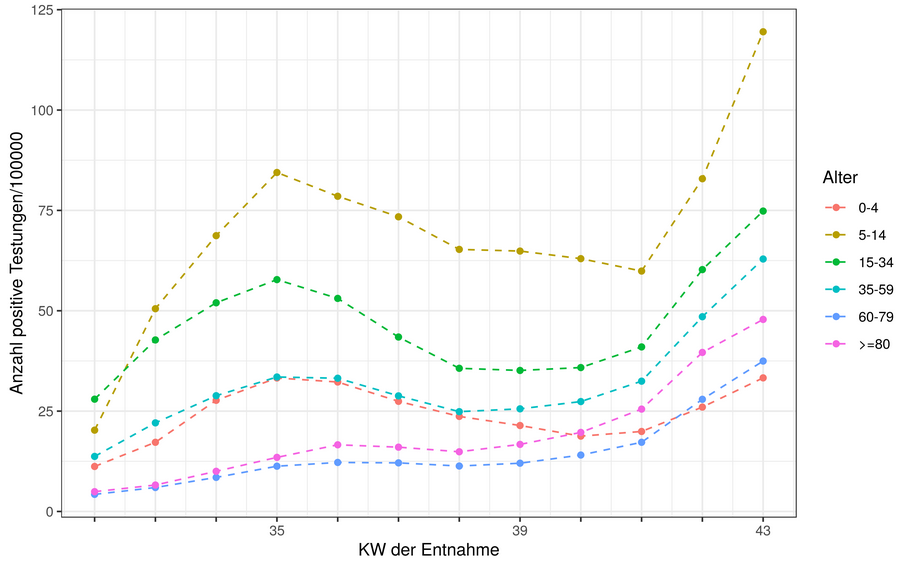 Anzahl POSITIVE Testungen pro 100.000 Einwohner nach Altersgruppe und Woche
3
Alter pro Bundesland
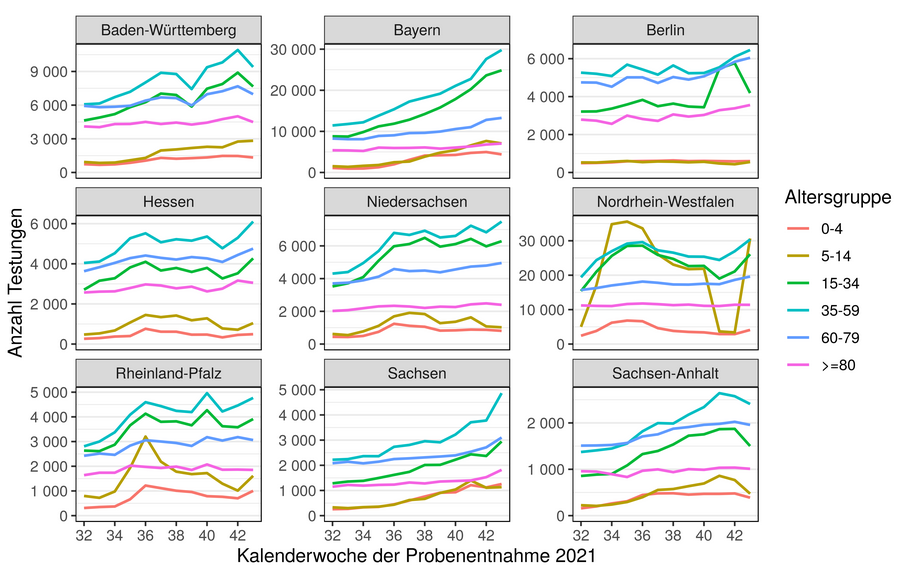 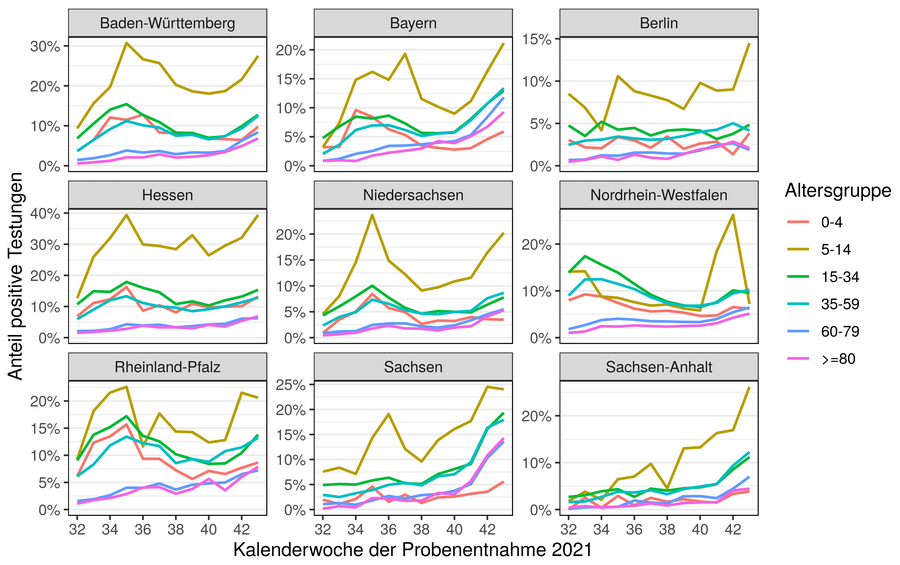 4
Ausbrüche aus den Meldedaten (KW 43)
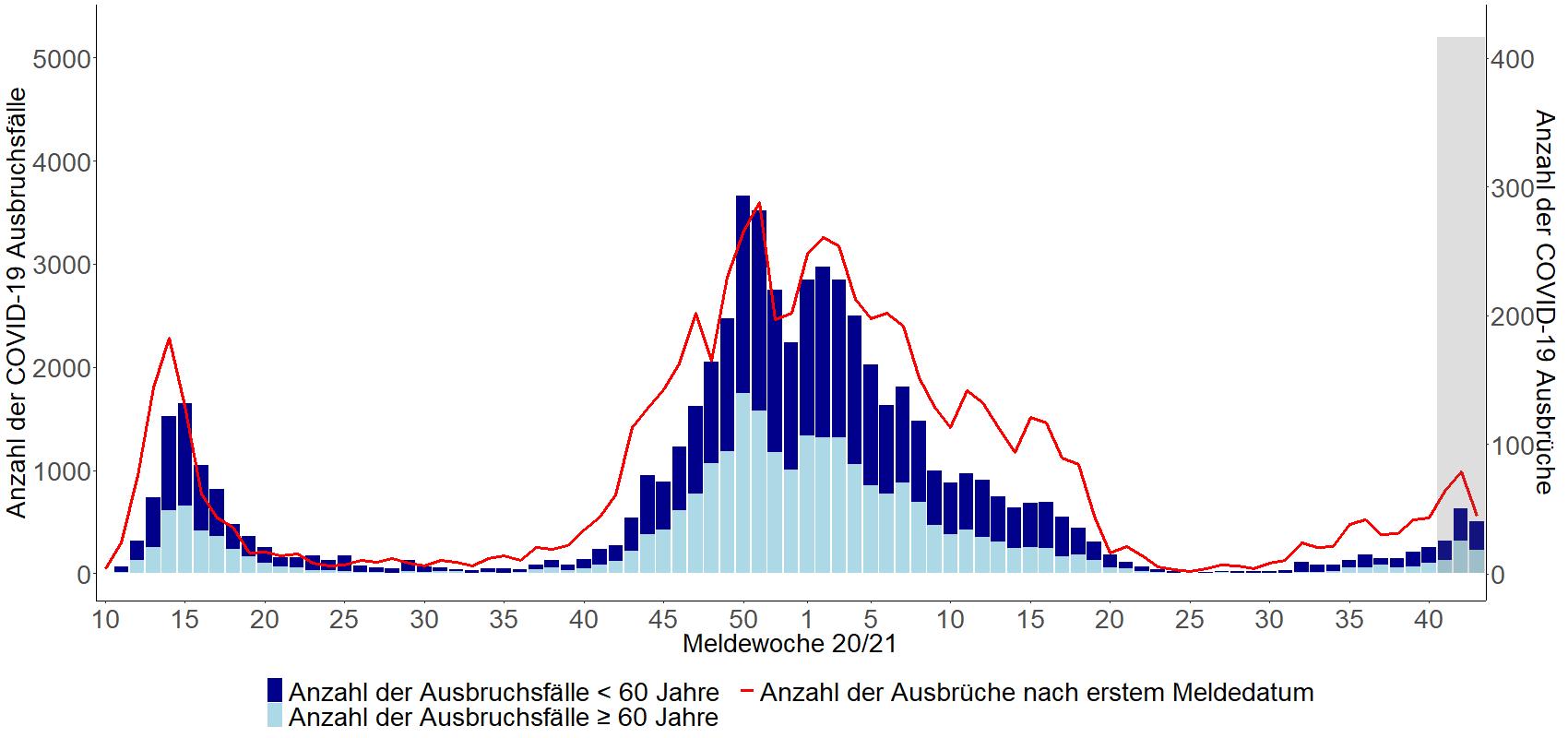 Medizinischen Behandlungseinrichtungen
Ausbrüche: 6669
Fälle: 60827
Todesfälle: 5969
Median: 4
Ausbrüche mit neuen Fällen KW43: 118 (78)
Neue Fälle in KW43: 792
Todesfälle in KW 43: 43
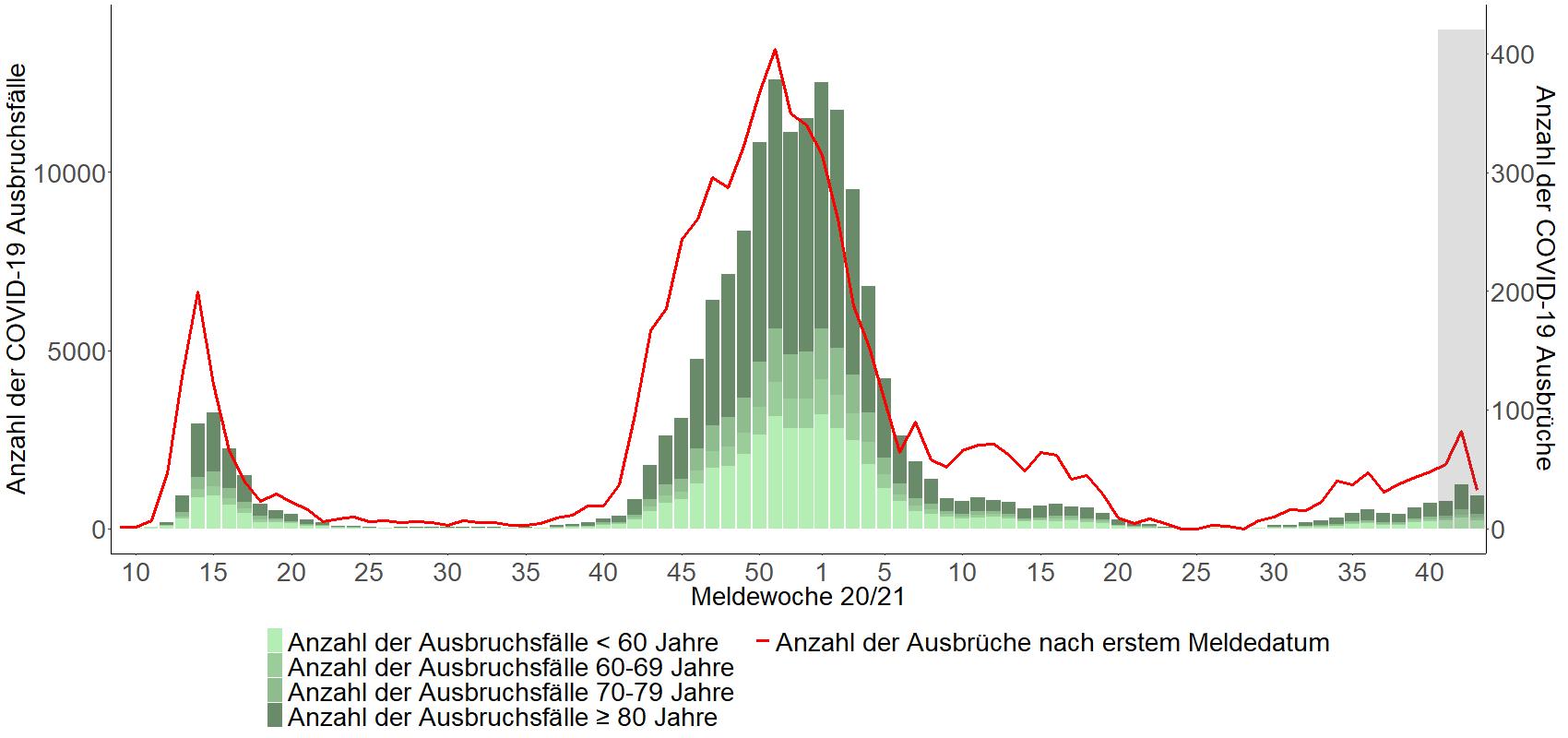 Medizinischen Behandlungseinrichtungen
Ausbrüche: 6594
Fälle: 161339
Median: 16
Ausbrüche mit neuen Fällen KW43: 135 (122)
Neue Fälle in KW43: 1264
Todesfälle in KW 43: 96
5